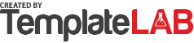 PROJECT MANAGEMENT
Work Breakdown Structure
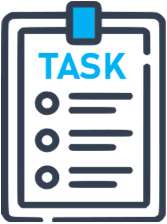 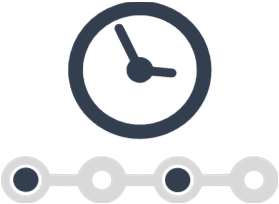 05/06/2023
12/06/2023
19/06/2023
26/06/2023
03/07/2023
10/07/2023
17/07/2023
24/07/2023
31/07/2023
07/08/2023
14/08/2023
21/08/2023
28/08/2023
04/09/2023
11/09/2023
18/09/2023
WEEK 2
WEEK 4
WEEK 6
WEEK 7
WEEK 8
WEEK 9
WEEK 10
WEEK 11
WEEK 12
WEEK 13
WEEK 14
WEEK 15
WEEK 16
WEEK 1
WEEK 3
WEEK 5
TASK 1
05/06/2023
16/06/2023
Activity 1.1
05/06/2023
11/06/2023
Activity 1.2
05/06/2023
16/06/2023
Activity 1.3
12/06/2023
16/06/2023
TASK 2
19/06/2023
25/08/2023
Activity 2.1
19/06/2023
07/08/2023
Activity 2.2
26/06/2023
18/07/2023
Activity 2.3
08/07/2023
14/08/2023
Activity 2.4
01/08/2023
25/08/2023
TASK 3
20/07/2023
12/09/2023
Activity 3.1
20/07/2023
25/08/2023
Activity 3.2
11/08/2023
12/09/2023
TASK 4
10/08/2023
22/09/2023
Activity 4.1
10/08/2023
04/09/2023
Activity 4.2
01/09/2023
15/09/2023
Activity 4.3
18/09/2023
22/09/2023
© TemplateLab.com